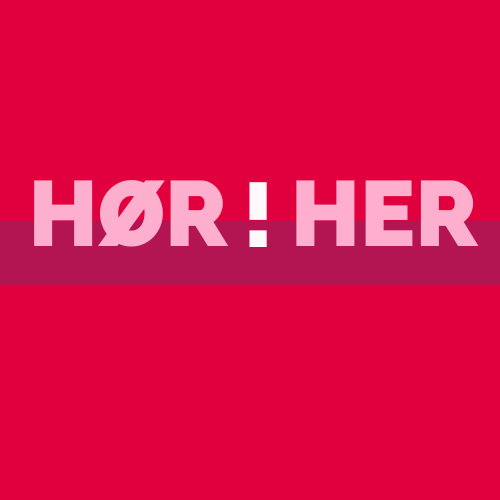 Idéutvikling
TEMA: Demokrati og medborgerskap
- 
politikk og valg
Dette er viktig: 
Du skal lage film til andre deltakere på skolen. 
Bruk et enkelt språk som andre deltakere kan forstå.
Lag en kort film, maks 3 minutter.
Hvordan kan dere fortelle historien på en best mulig måte?​
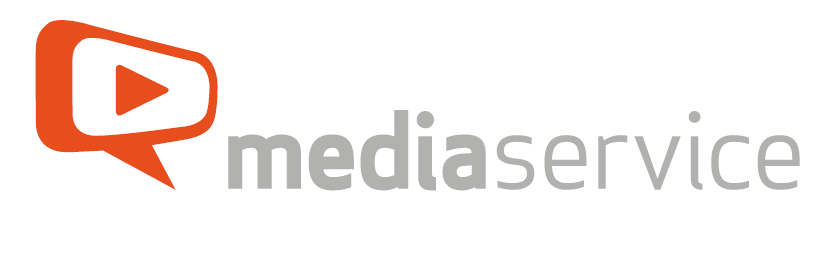 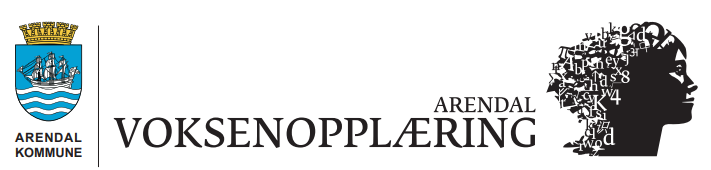 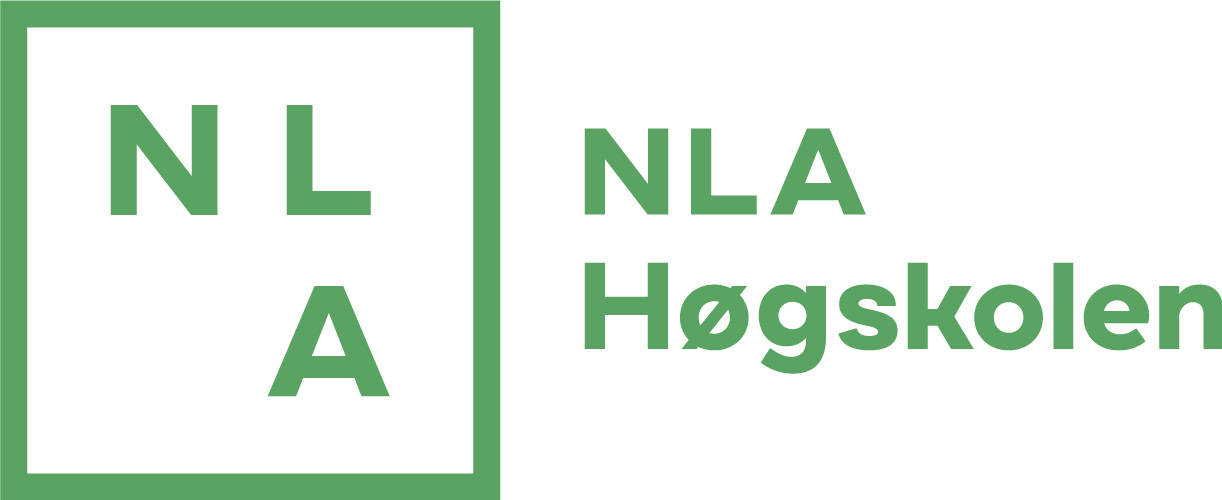 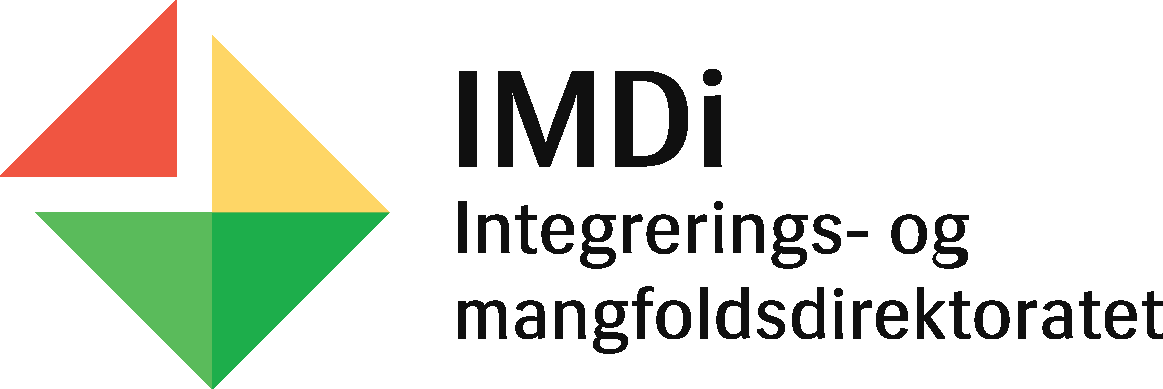 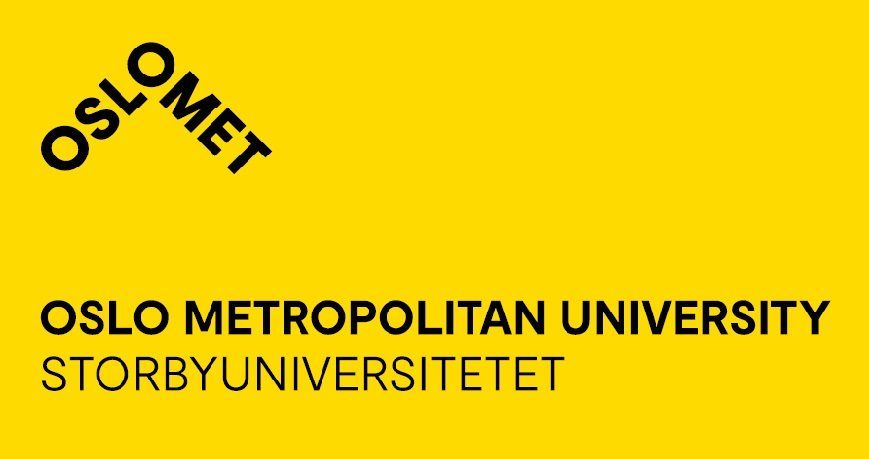 Dette skal du gjøre nå:
Du skriver ned 3 ideer alene.
Du setter deg sammen med gruppa di.
Du leser opp dine tre ideer for gruppa.
Hvilken av dine tre ideer liker du best? Du velger én. 
Gruppa diskuterer og blir enige om hvilken ide som er best. Øv på å argumentere på norsk. 
Gruppa skriver et kort sammendrag.
Gruppa jobber med storyboard eller gule lapper.
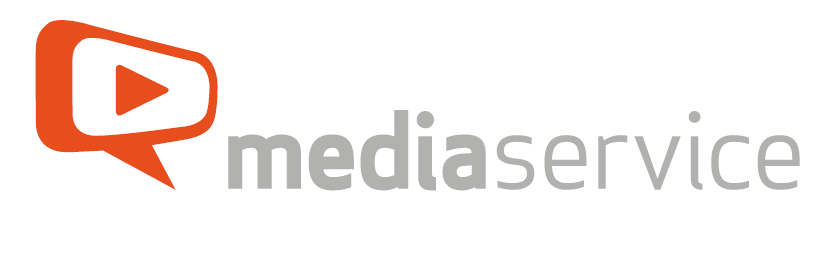 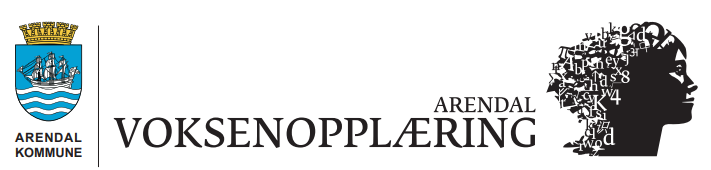 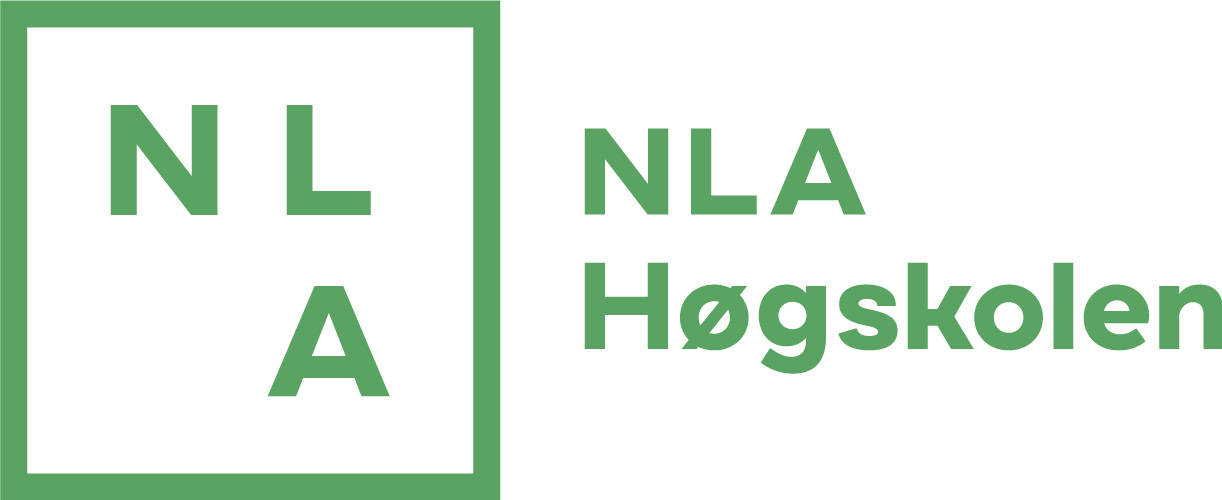 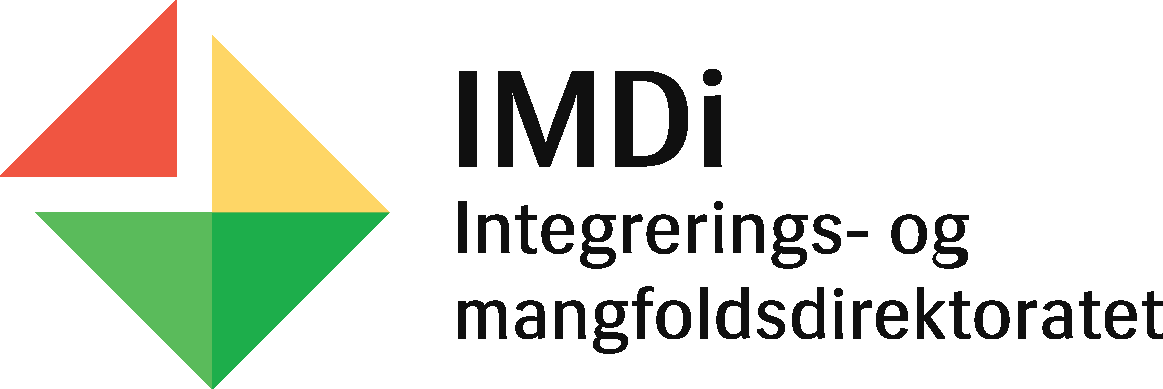 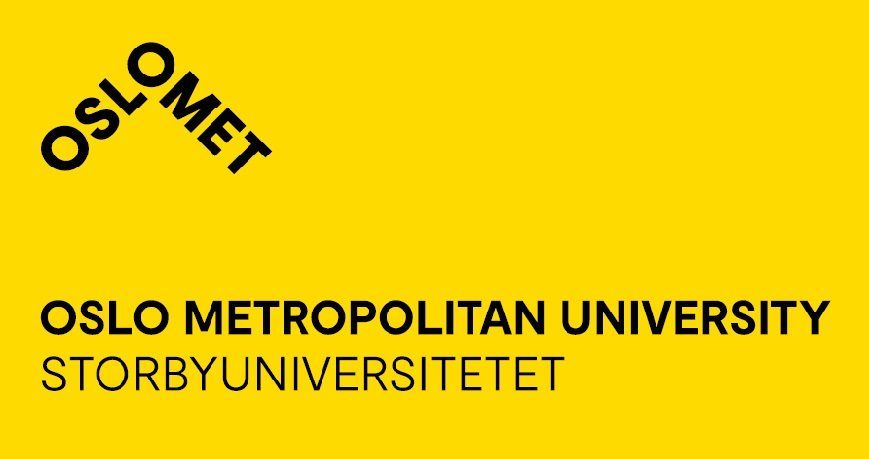 Lykke til!
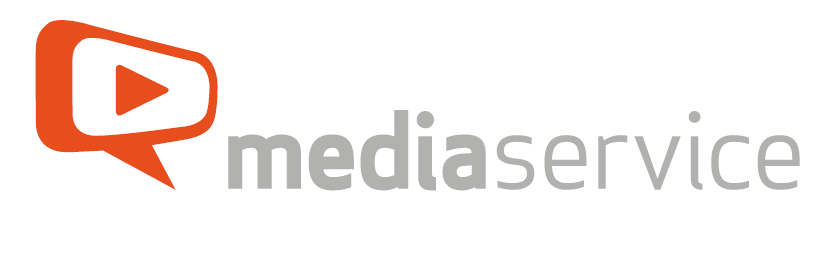 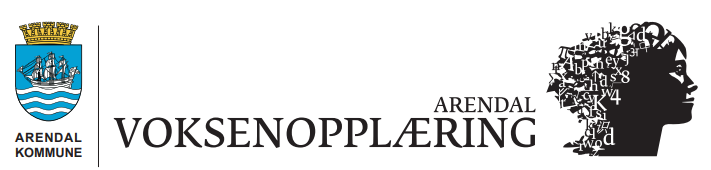 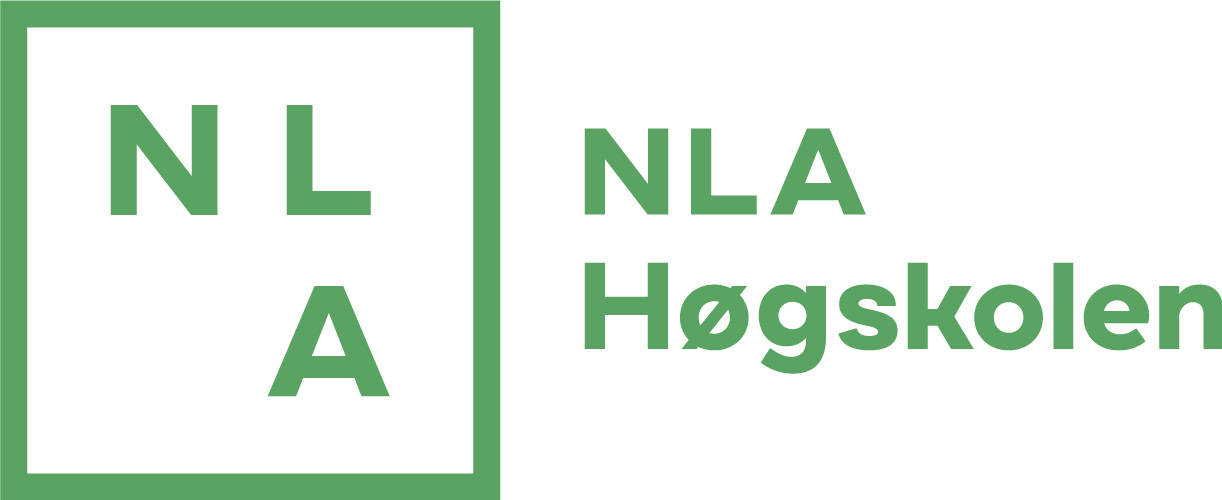 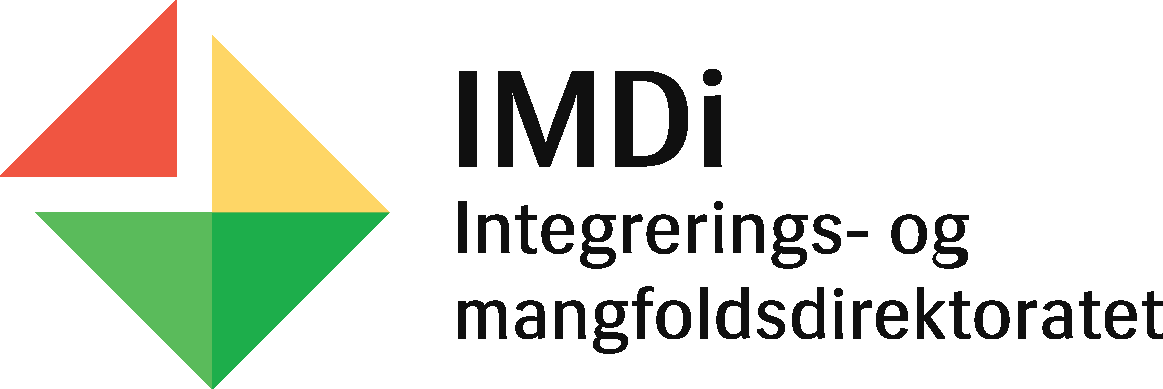 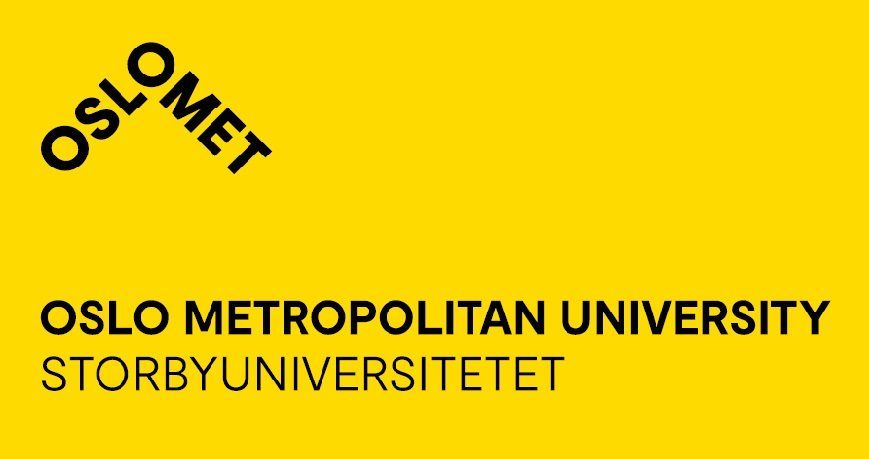